Лабораторијска вежба број.  10
Појачавач са FET транзистором
Вежба се изводи симулацијом у програмском пакету NI Multisim
У бази података о компонентама треба да имате FET транзисторе
BF245A, BF245B и BF245C или да их сами додате са припадајућим моделом
22.04.2020.
Лабораторија за Електронику ЕТШ „Стари град“
1
Основни подаци:
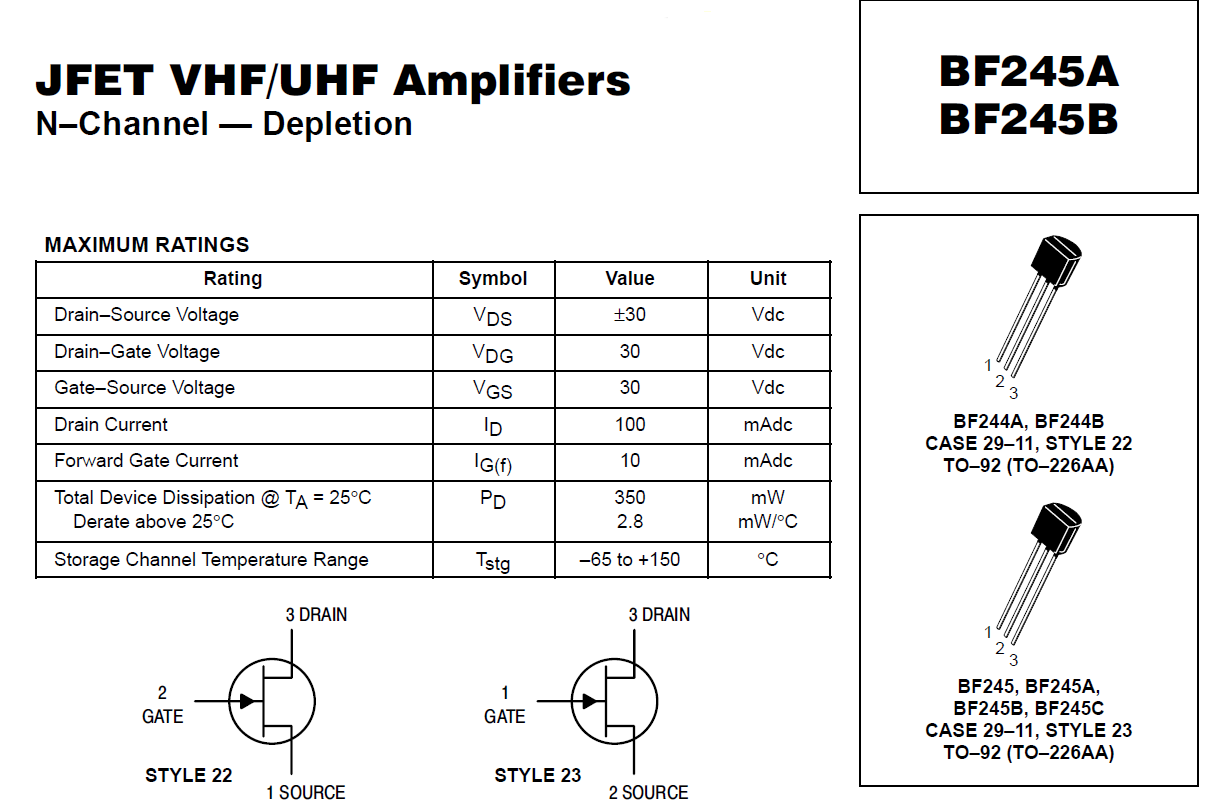 22.04.2020.
Лабораторија за Електронику ЕТШ „Стари град“
2
Задатак:
Нацртати електричну шему у софтверском пакету NI Multisim према слици 1.
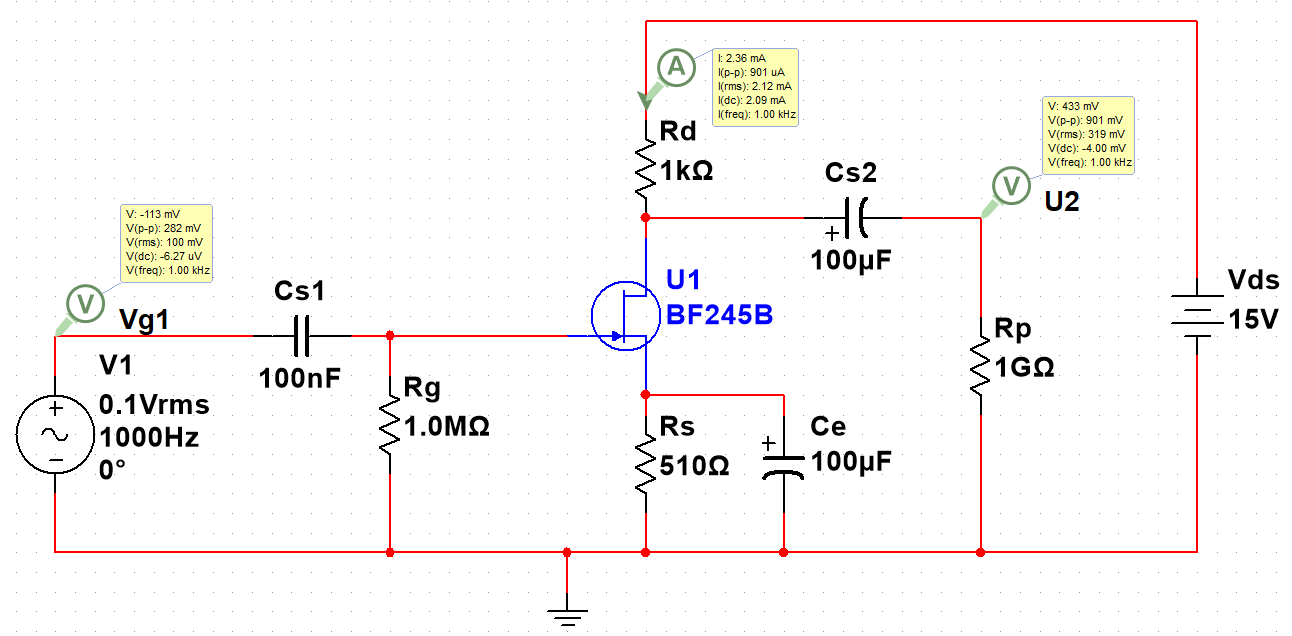 Слика 1.
22.04.2020.
Лабораторија за Електронику ЕТШ „Стари град“
3
2.
На слици 2 су дате преносне а на слици 3. и излазне карактеристике транзистора BF245B. На њима нацртати радну праву за отпорност сорса од 510 Ω. Са пресека радне праве и карактеристике прочитати струју дрејна.   Струја  Id0=		(-Ugs=Rs*Id=510*Id)
Слика 3.
Слика 2.
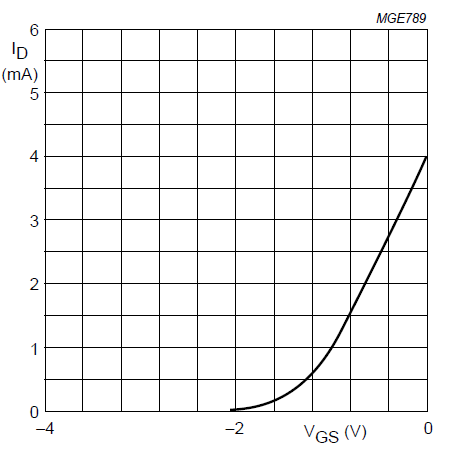 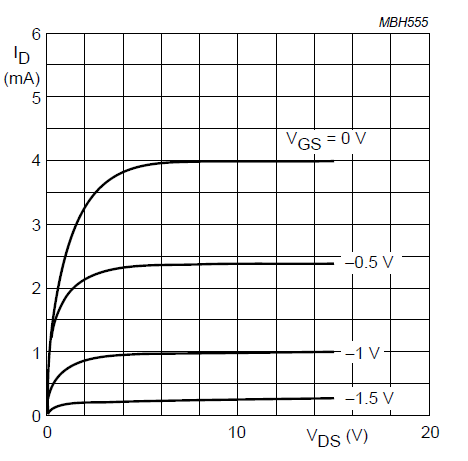 22.04.2020.
Лабораторија за Електронику ЕТШ „Стари град“
4
Табела 1.
22.04.2020.
Лабораторија за Електронику ЕТШ „Стари град“
5
4.
Уместо FET-a BF245B ставити BF245А и измерити струју дрејна и напан између дрејна и масе.  Резултате и одступања струје у процентима унети у табелу 1. Поновити поступак и за FET BF245C.
5.
На слици 3. су дате излазне статичке карактеристике за FET BF245B. На карактеристици уцртати положај радне праве за напон напајања од 15 V, отпорности у колу дрејна од 1КΩ и отпорности у колу сорса од 510 Ω.   Уцртати радне праве према измереним струјама дрејна за сва три случаја.
22.04.2020.
Лабораторија за Електронику ЕТШ „Стари град“
6
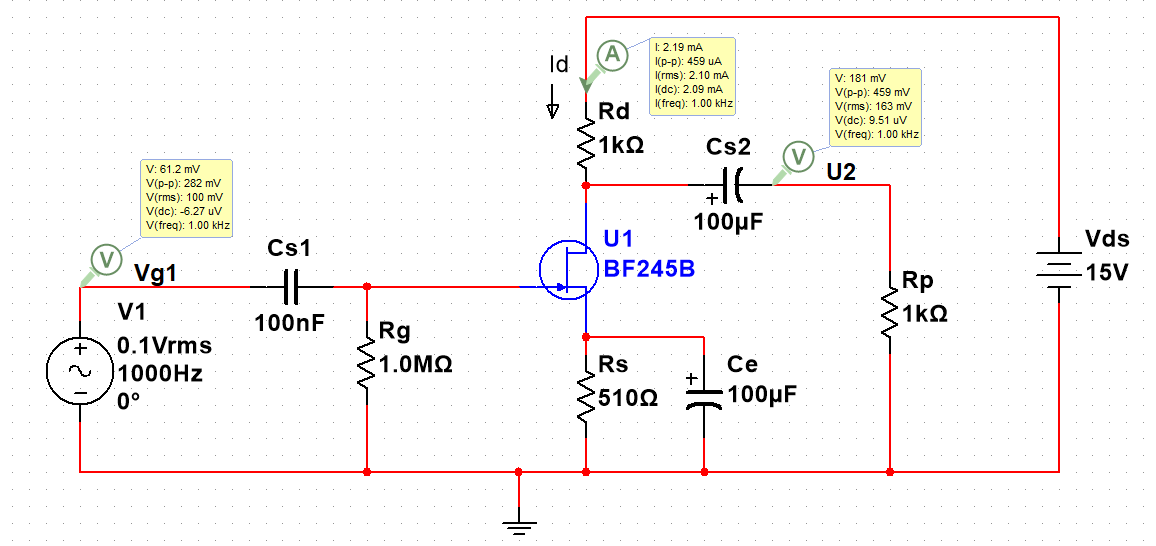 22.04.2020.
Лабораторија за Електронику ЕТШ „Стари град“
7
Подаци за BF245A – празан ход
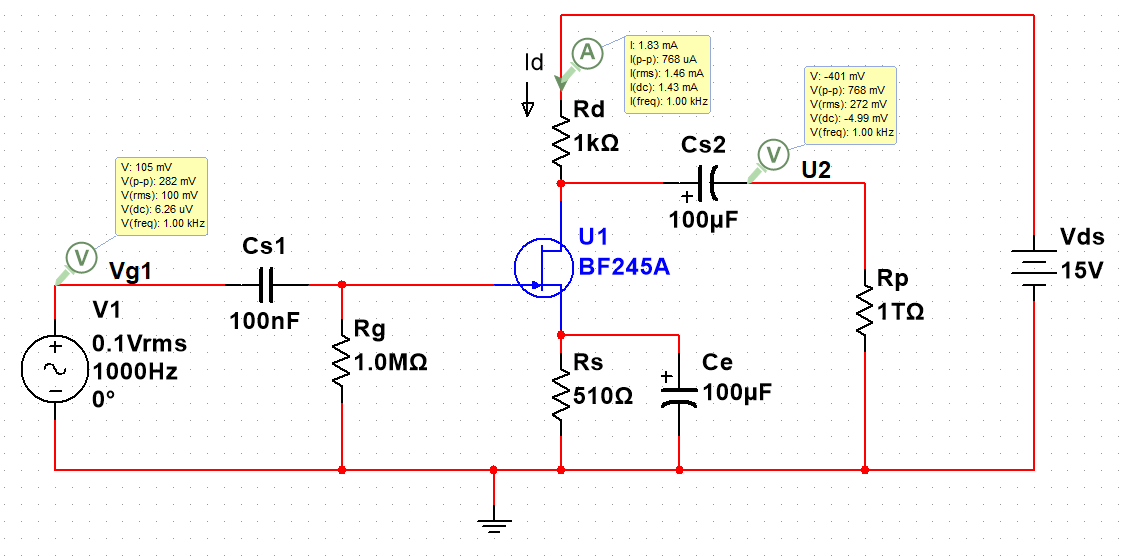 22.04.2020.
Лабораторија за Електронику ЕТШ „Стари град“
8
Подаци за BF245A – оптерећење 1К
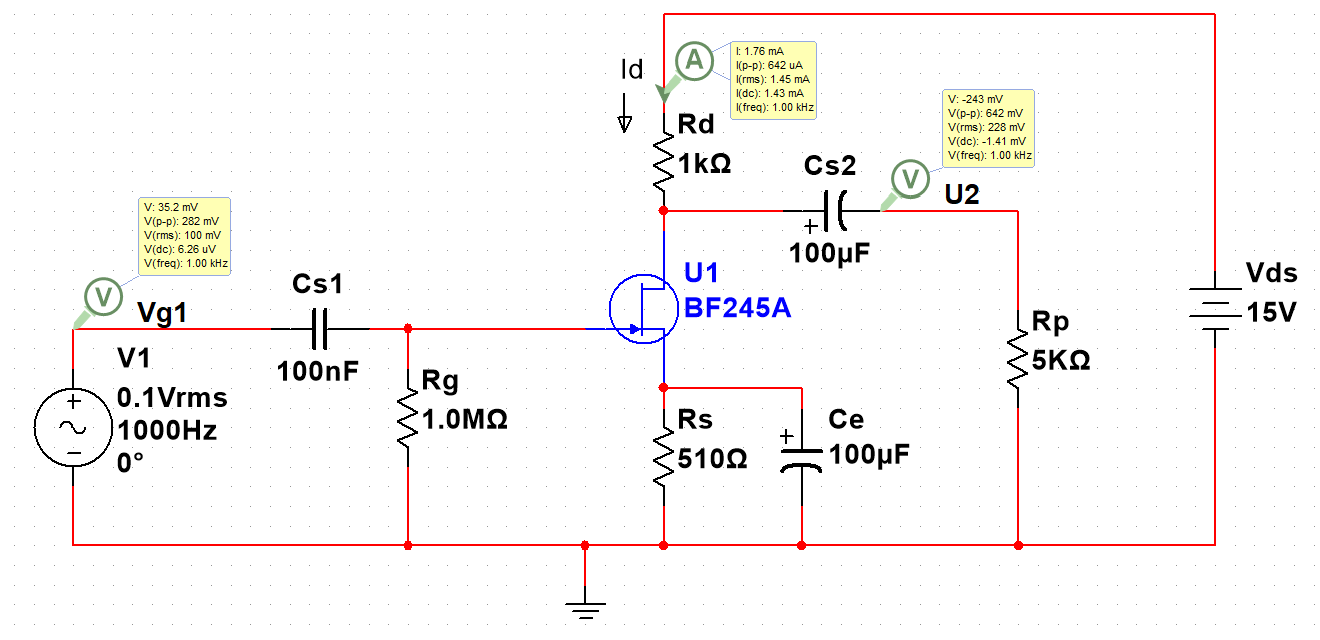 22.04.2020.
Лабораторија за Електронику ЕТШ „Стари град“
9
Подаци за BF245C – празан ход
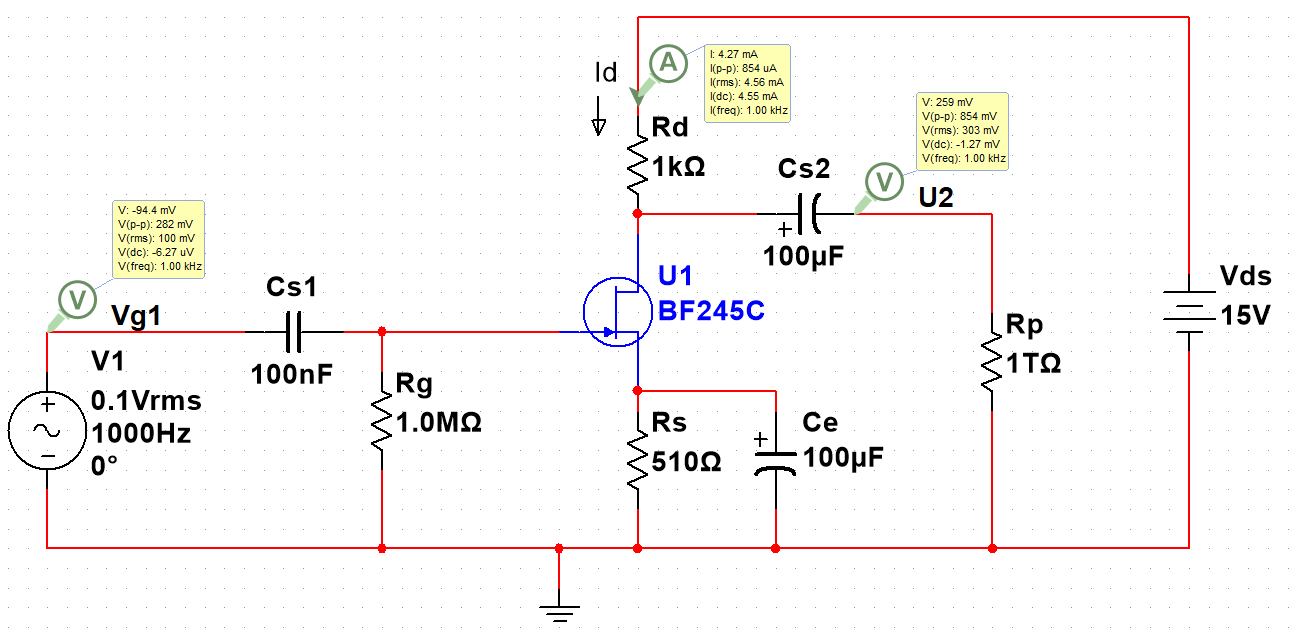 22.04.2020.
Лабораторија за Електронику ЕТШ „Стари град“
10
Подаци за BF245C – оптерећење 1К
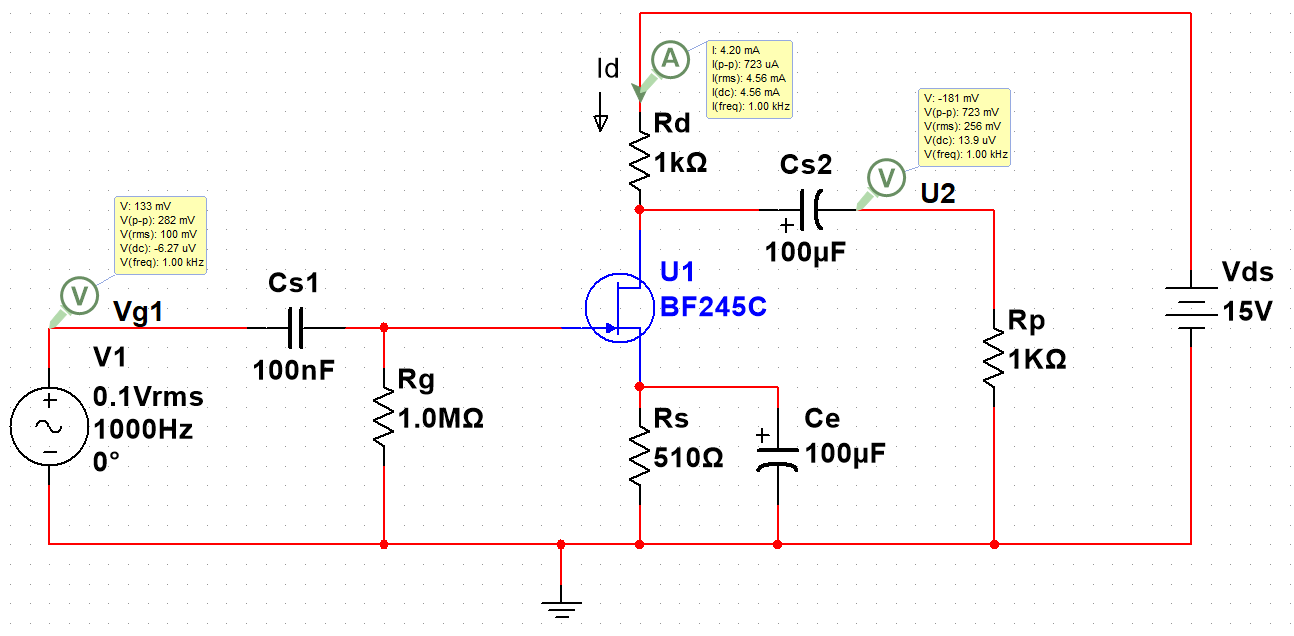 22.04.2020.
Лабораторија за Електронику ЕТШ „Стари град“
11